Are your invoices being paid on time?
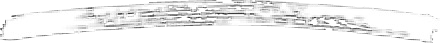 Terry Corby, Founder & CEO Good Business Pays
OurMission
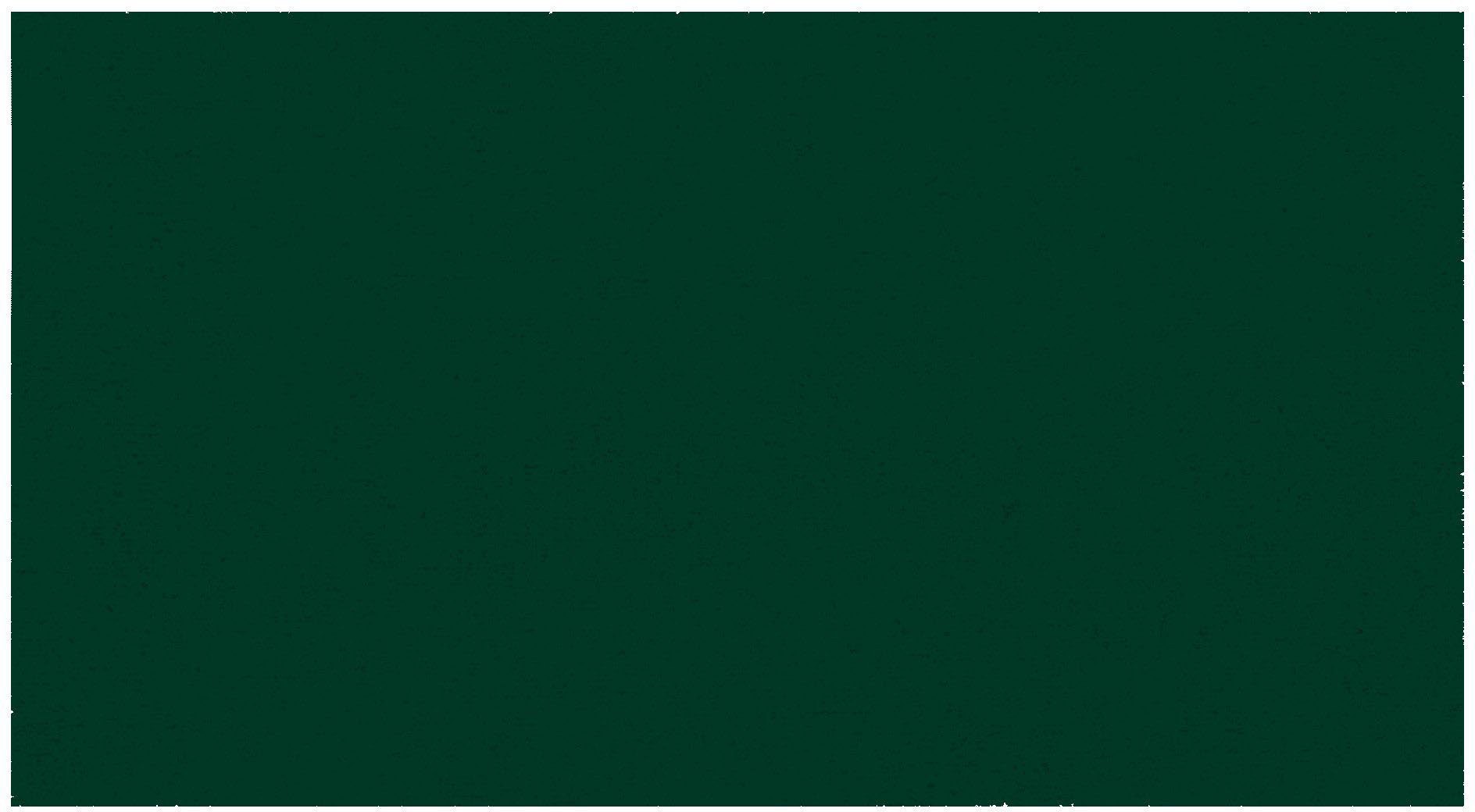 We are a social movement that will bring the issue of unfair slow and late payments for SMEs to the top of the national agenda …

… encouraging supporters from right across the business community and the whole country to campaign for change.
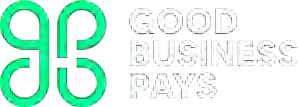 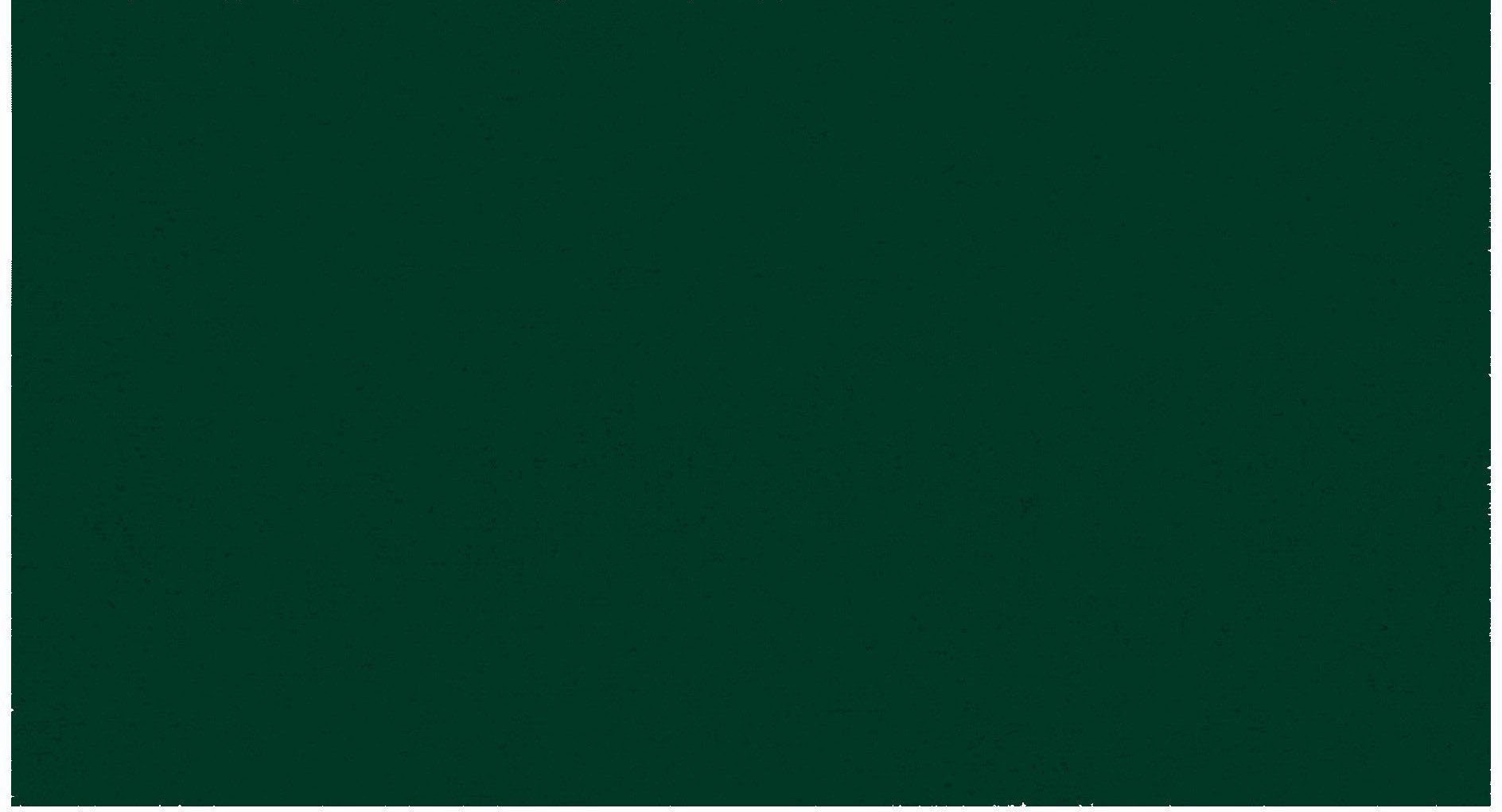 Our brilliant sponsors!
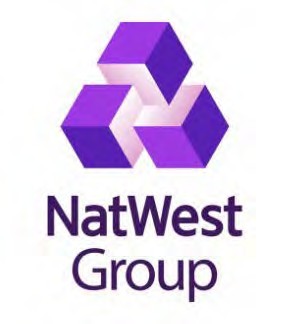 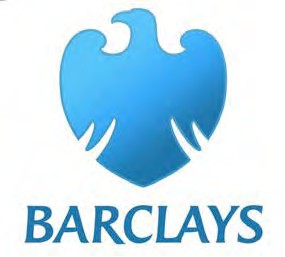 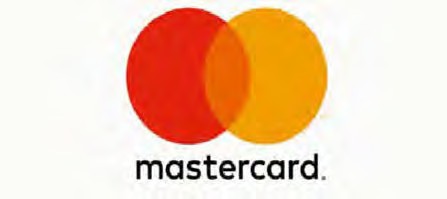 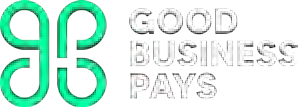 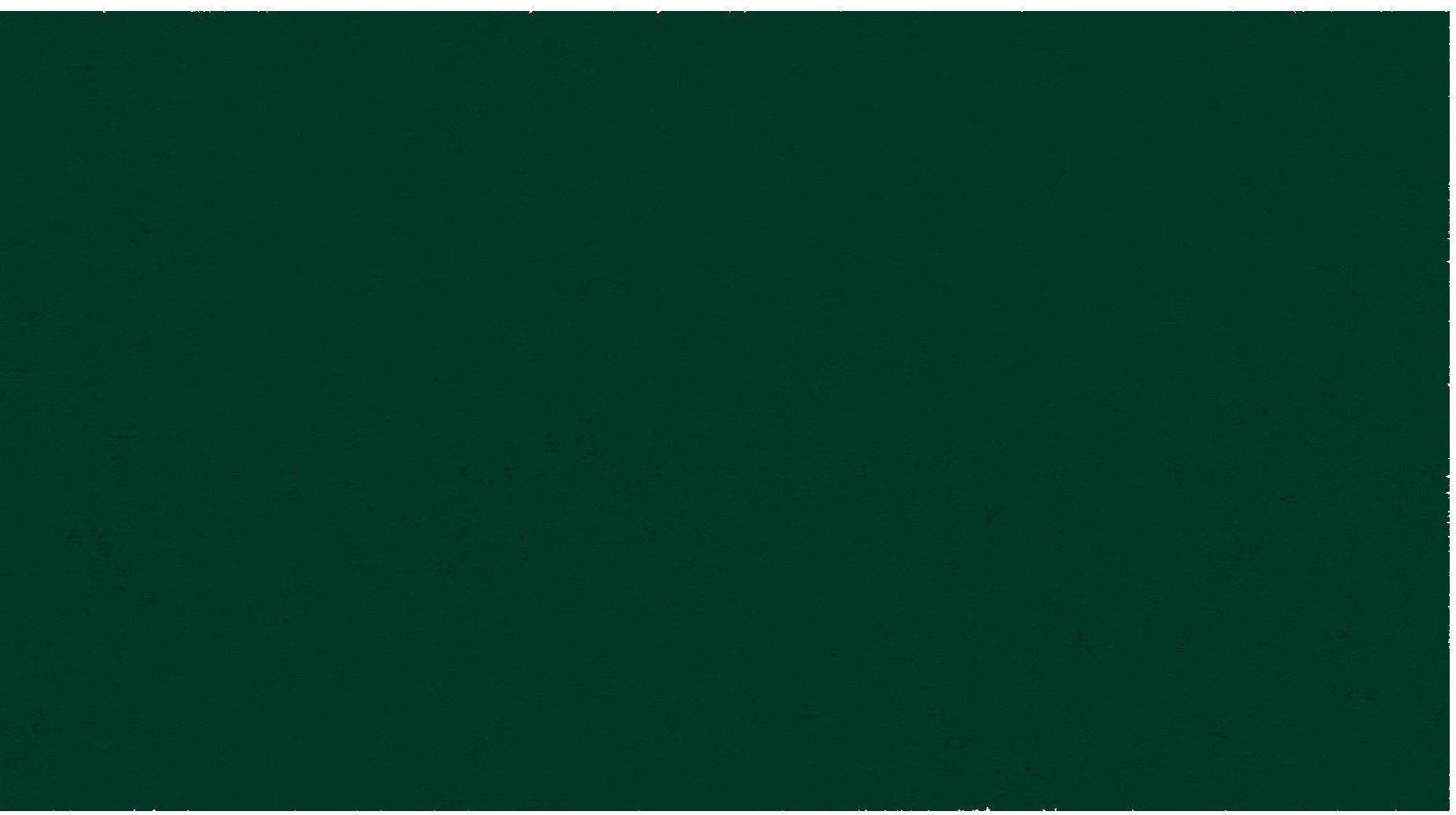 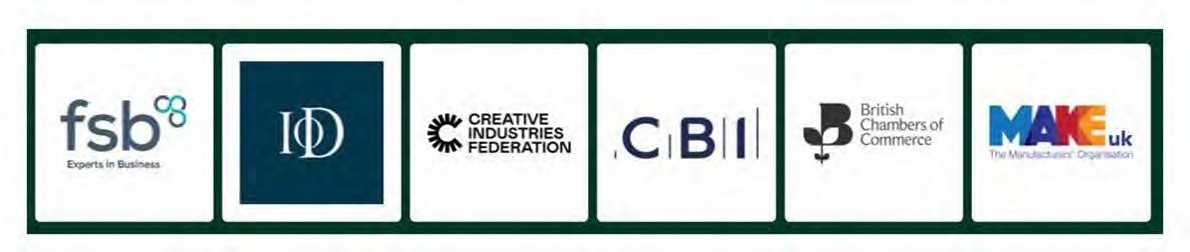 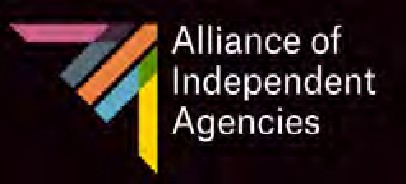 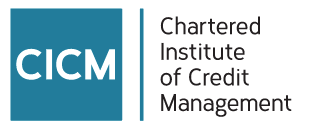 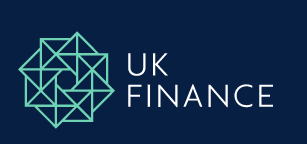 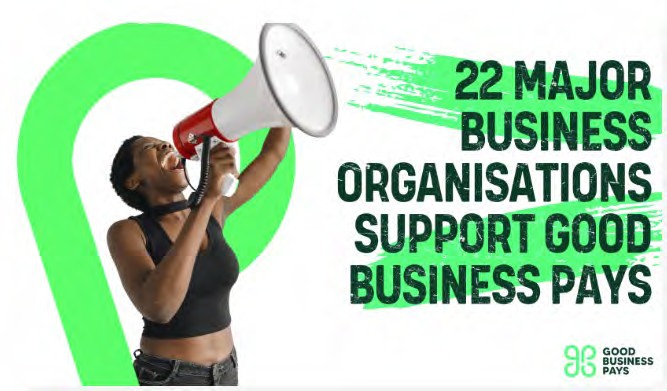 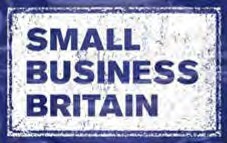 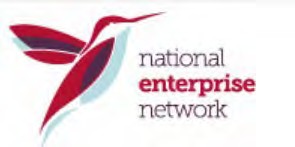 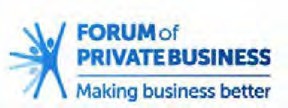 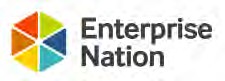 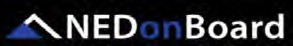 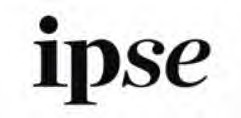 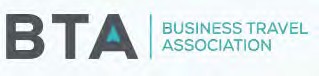 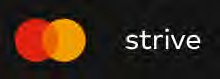 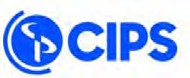 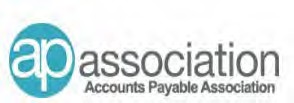 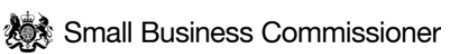 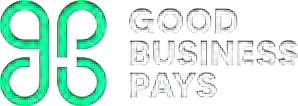 Cross-Party support for bringing an end to late payments to SMEs
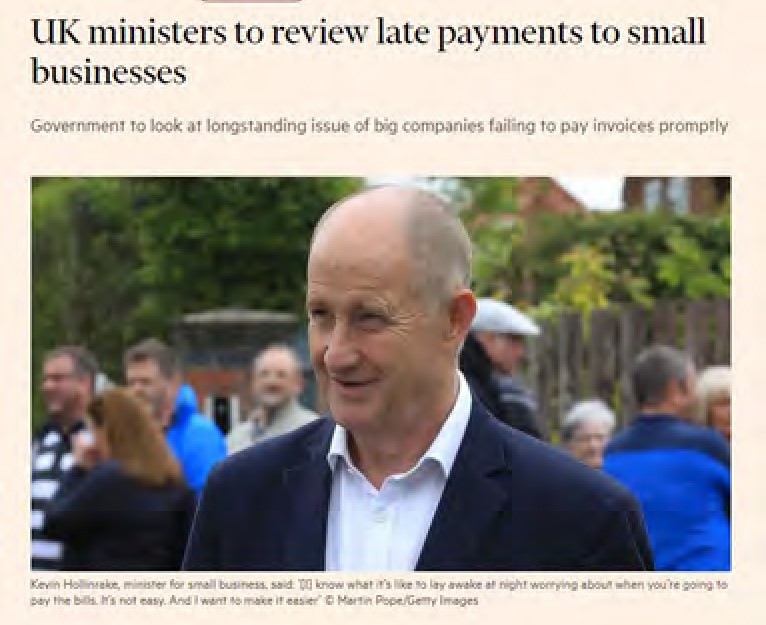 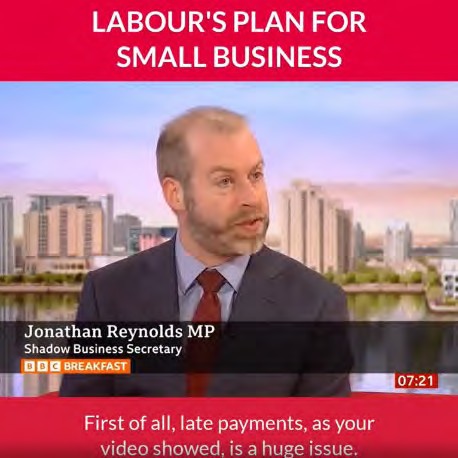 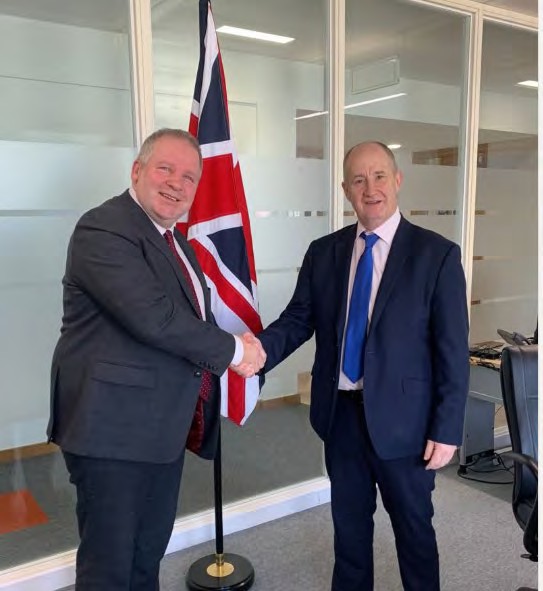 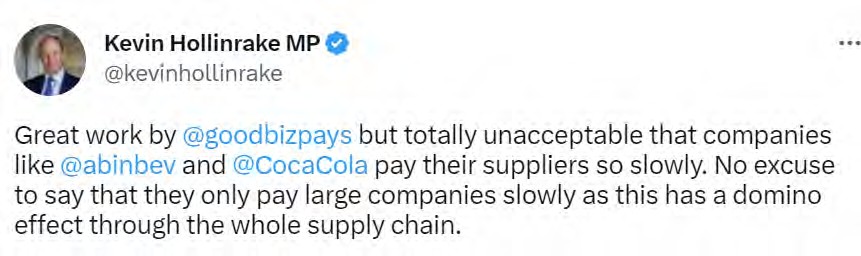 Understanding Payment Culture
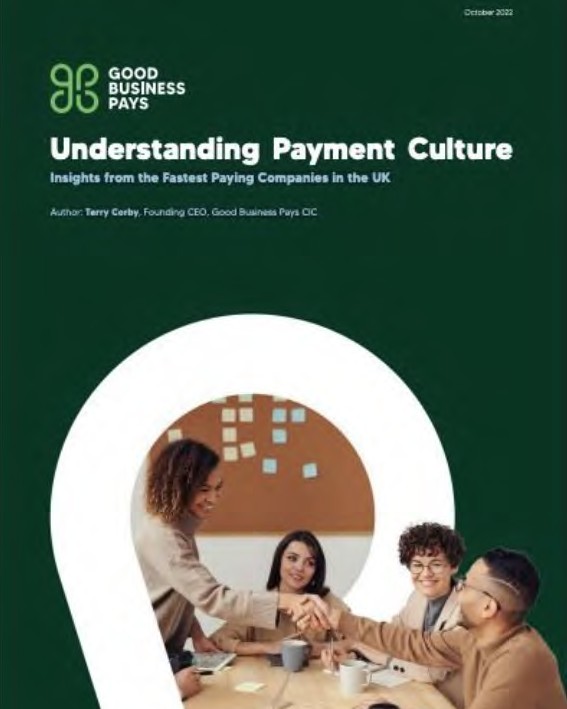 What is it?

The Good, the Bad and the Ugly

What can you do about it?
Payment Culture is a choice
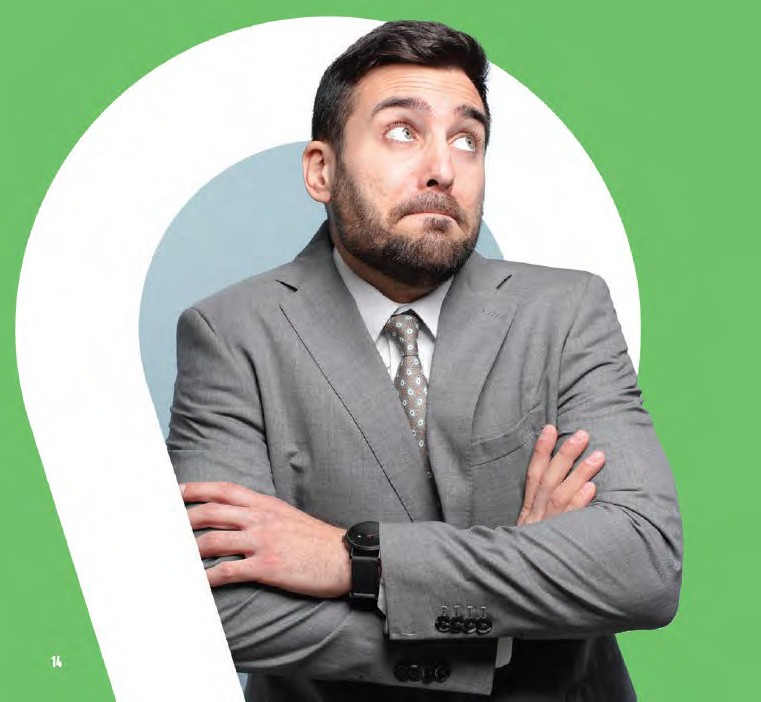 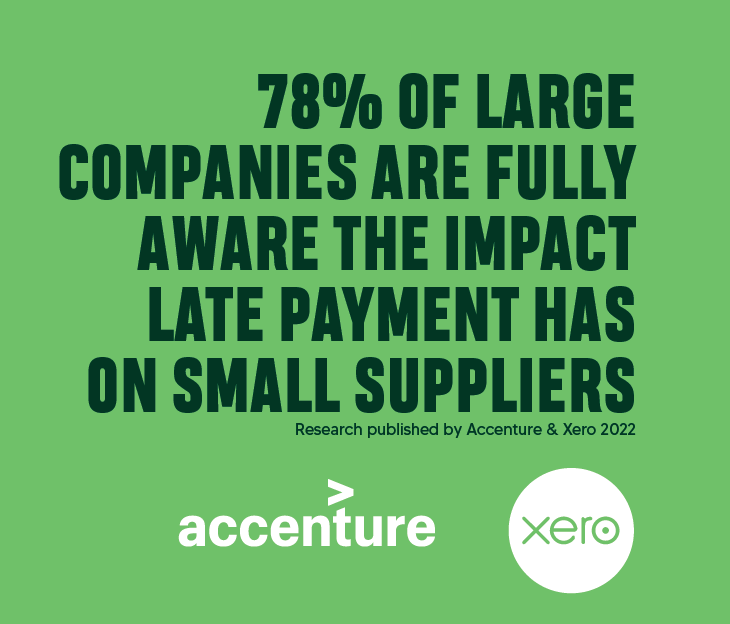 We provide free and easy to help you understand how long big companies take to pay
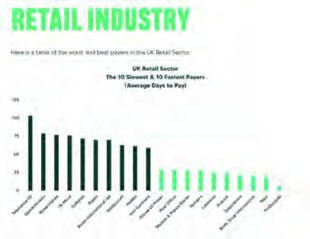 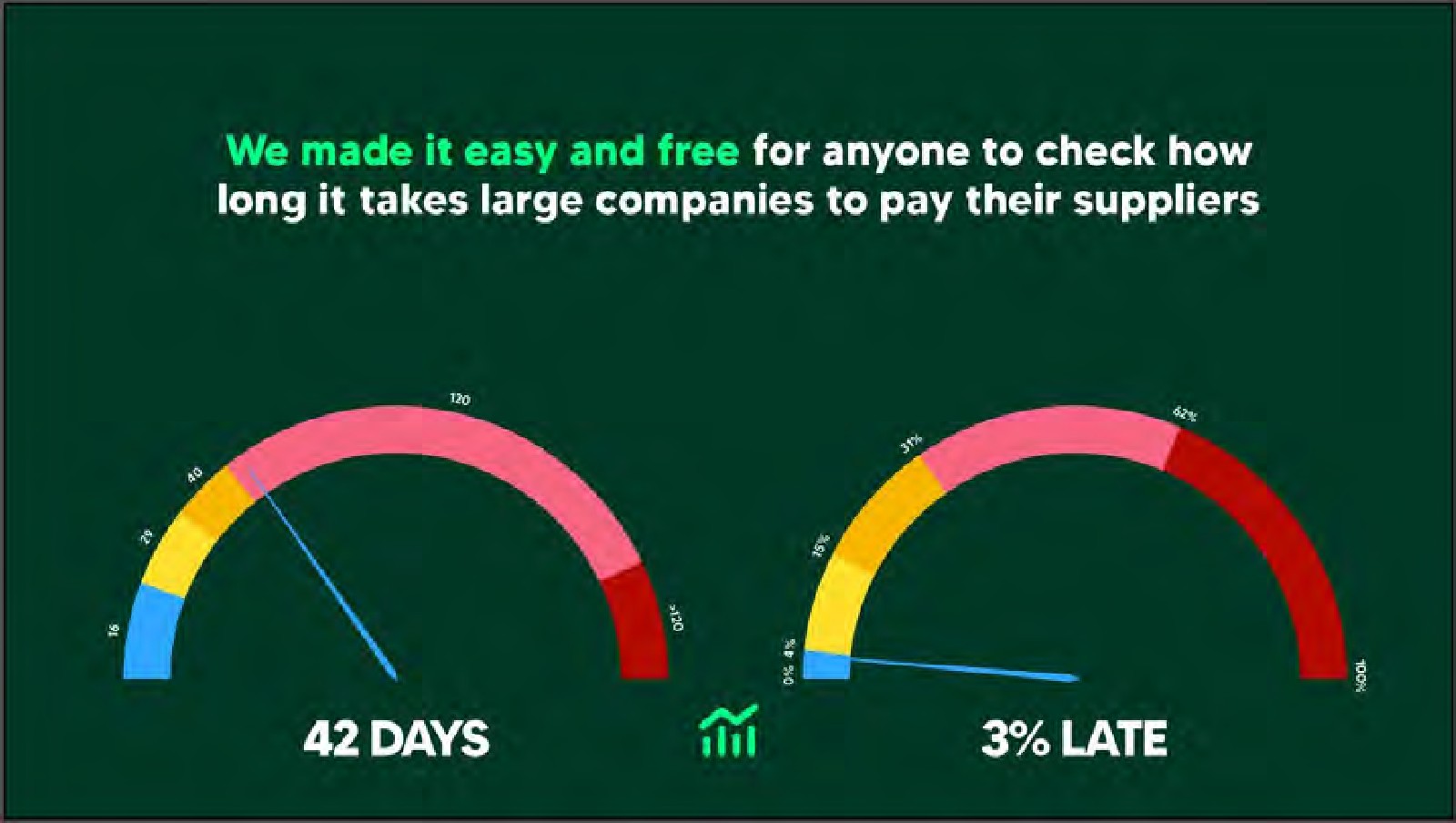 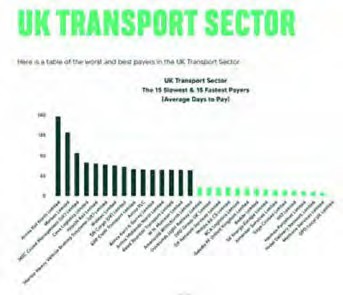 The Good!
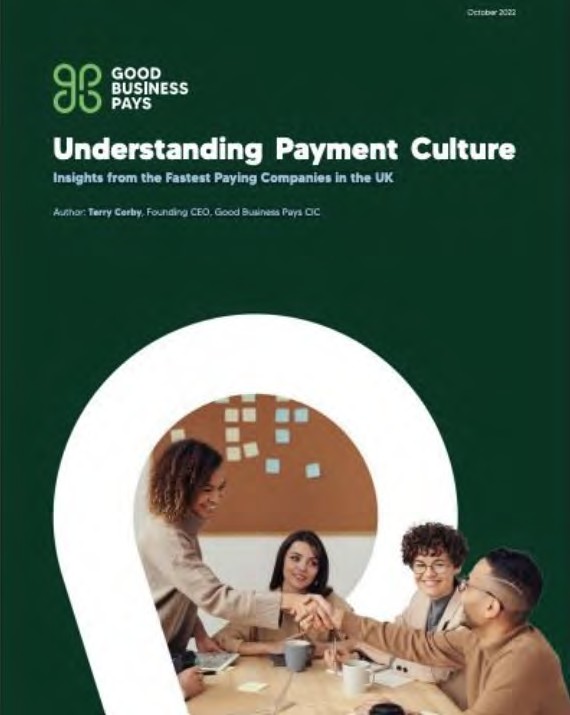 Five Insights from the Fast-Paying Companies

300 large companies are fast payers (without shouting about it!)

Fast payment is a behaviour – set by leadership and followed by management

Payment culture is a sign of company culture

Fast payment culture is set by experienced leaders

	Fast payers and their suppliers work in partnership
Customers of choice! Work with these to be paid fast!
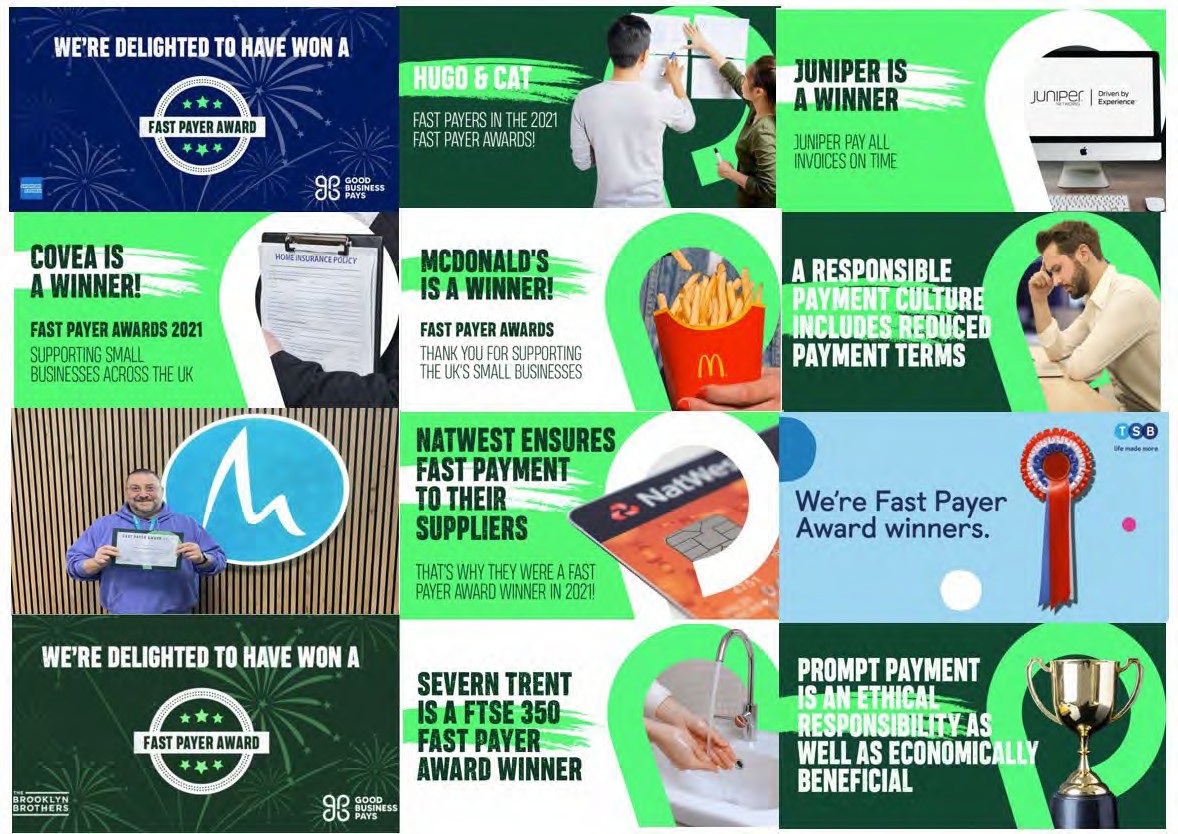 Fast Payment stories on Good Business Pays TV
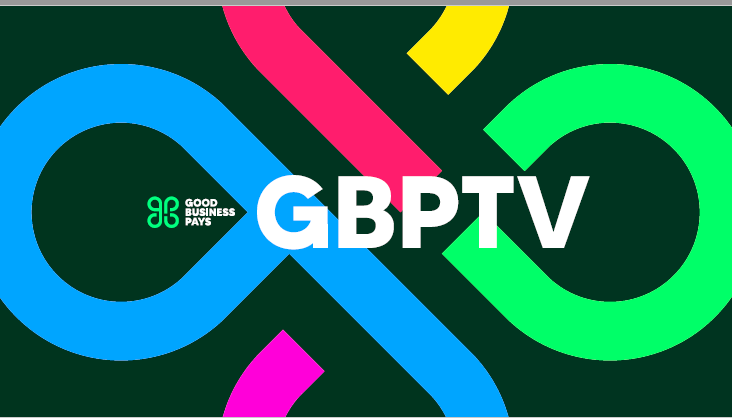 YouTube Channel @GBP_TV 478 views,
26.2 hours watch time

72 podcast episodes downloaded

37% of podcasts are listened to on Spotify
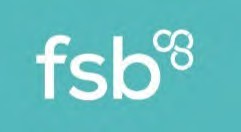 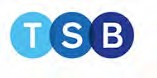 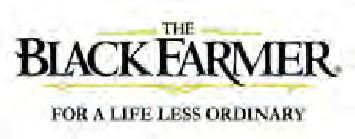 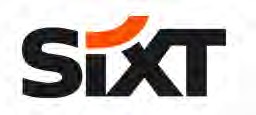 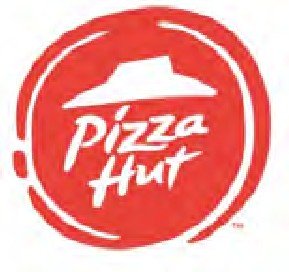 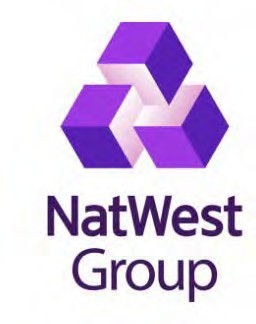 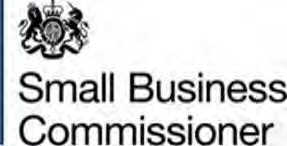 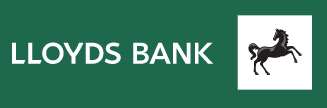 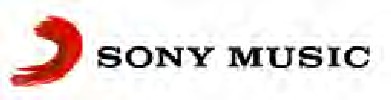 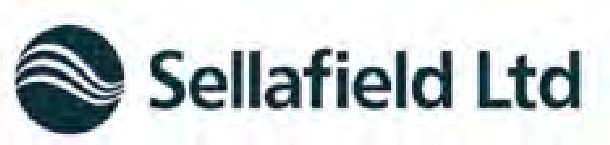 Understanding Fast Payment Culture – Strong Partnerships
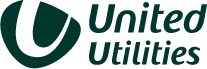 Annual procurement budget of more than £1.1bn
1,700 regional, national, and international suppliers
Develop relationships with their key partners and suppliers, based on common values
More than 70% of the company’s annual supply chain spend is on the top 50 suppliers
That’s £110m on 1650 suppliers (£60k each)
UU aim to pay suppliers as soon as they can, with an average of around 13 days
At the height of the pandemic this was as quick as seven days in some instances

“Having listened carefully to suppliers, we recognise how important it is to pay promptly to ensure a constant and consistent cash flow for them,” he says. “We aim to pay our suppliers as soon as we can, with an average of around 13 days. At the height of the pandemic this was as quick as seven days in some instances.”
Understanding Fast Payment Culture – The In-Betweeners
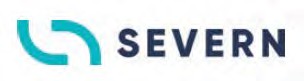 Severn Valves manufacture and support high quality valves for the energy industries
Serving very large customers means it often has the challenge of being in the middle of very different payment terms
Some larger customers pay fast and others might take ninety or more days to pay
Most of their suppliers are on 30-day payment terms and won’t accept anything beyond that
The squeeze comes if Severn have longer, 60-day plus payment terms from their customers
“Everything is about developing the right partnerships, whether it is operators or suppliers. We sit at the centre of the supply chain in the energy sector and just like a house buying chain, if there is a problemin the chain the whole chain breaks down. If we don’t manage our partnerships effectively and the cashflow around that, the whole supply chain breaks down.”
We have visualised Company Payment Culture
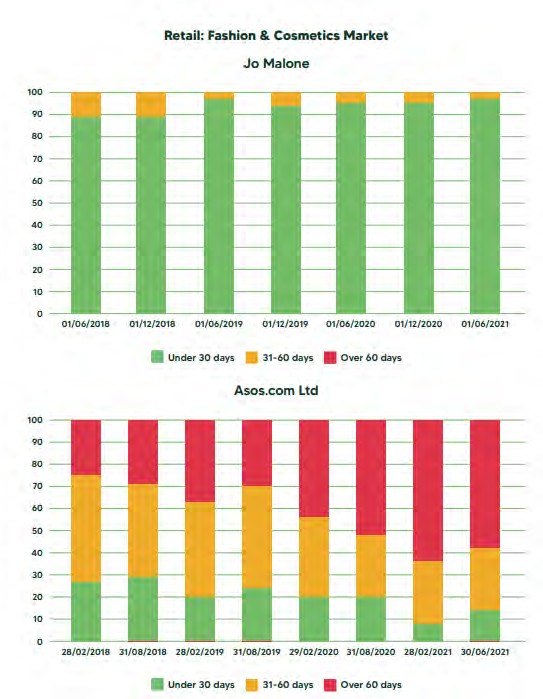 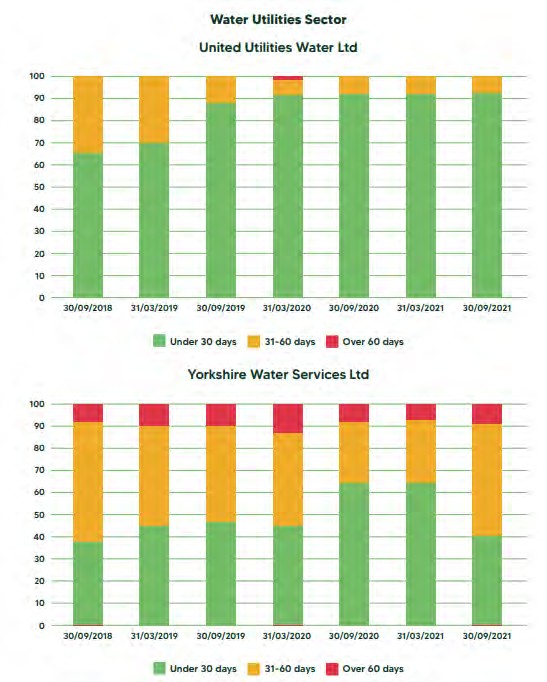 The Bad ……
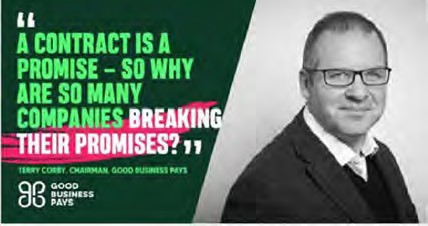 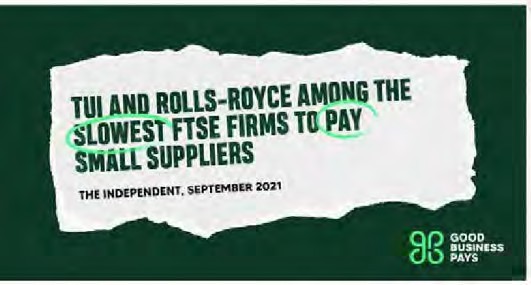 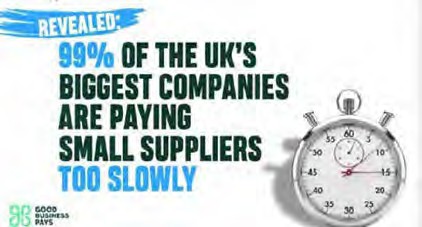 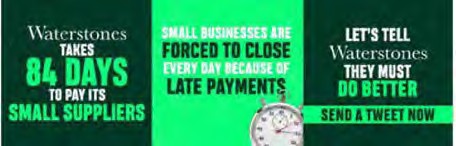 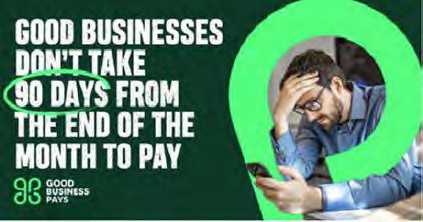 Late Payment by Region (Xero Data)
10

8

6

4

2

0
East of England 48% worse
London 26% worse
North West 28% worse
Scotland 45% worse
West Midlands 33% worse
01/2022
01/2023
We call out slow and late payers…
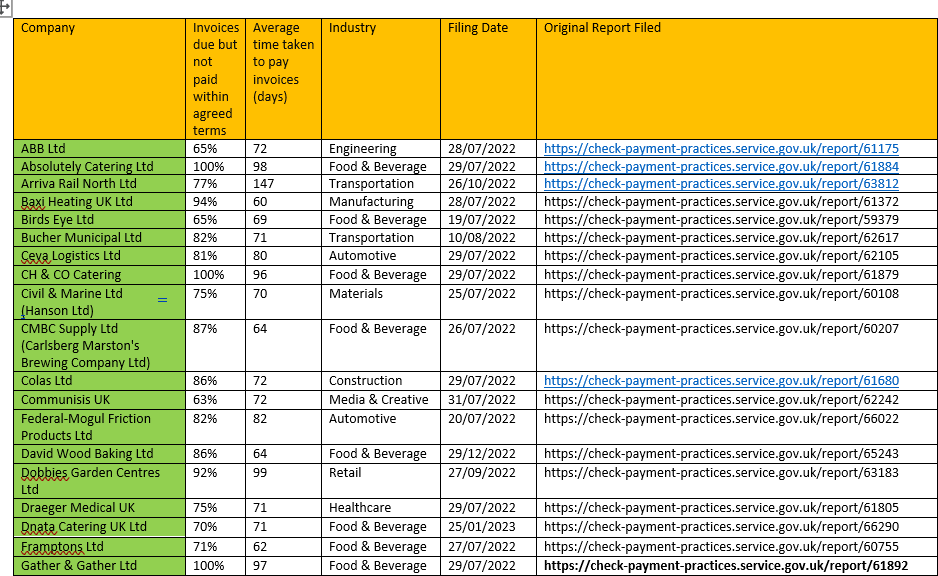 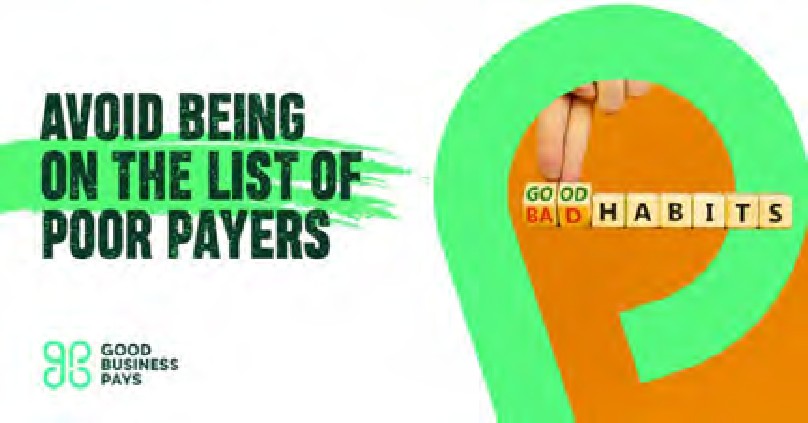 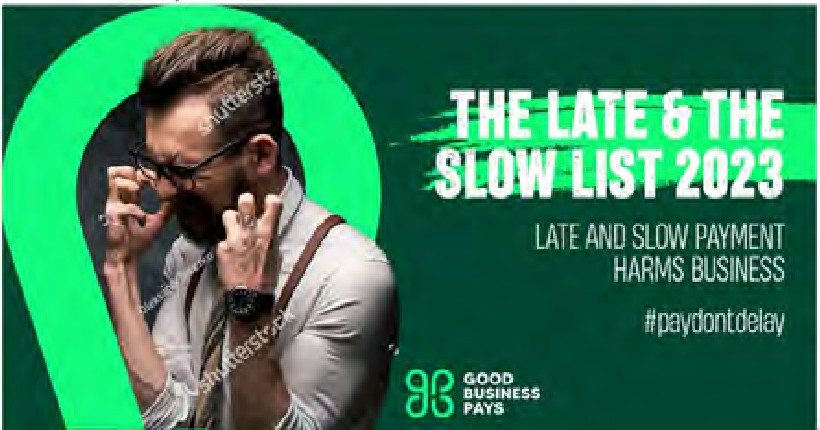 We have directly influenced a reduction in slow and late payment in many big businesses
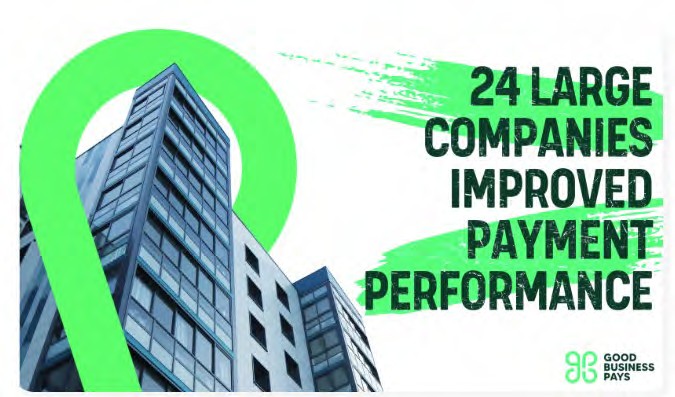 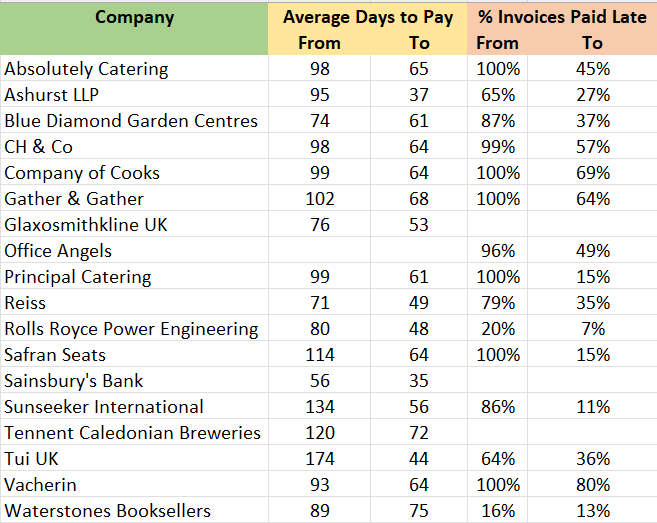 …. helping thousands of their small and medium sized suppliers
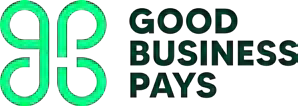 Progress: Rolls-Royce plc 80 days to 50 days!
Average Daysto Pay
ROLLS-ROYCEPOWER ENGINEERINGPLC
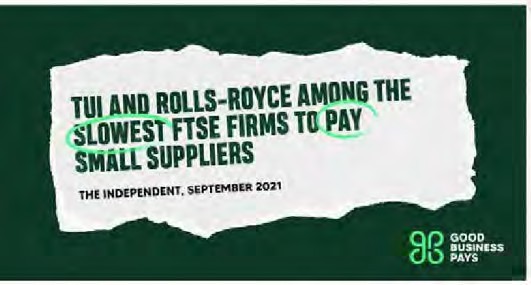 85
80
80
76
75

70

65
60
60

55
50
50

45
Dec-20
Mar-21
Jun-21
Sep-21	Dec-21	Mar-22	Jun-22
Source: BEISPrompt Payment Reports BEIS:prompt payment data - GOV.UK(www.gov.uk)
Progress: Tennents 120 days to 72 days!
TENNENTCALEDONIAN BREWERIESUK LIMITED
Average
Daysto Pay
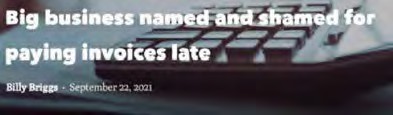 120
120
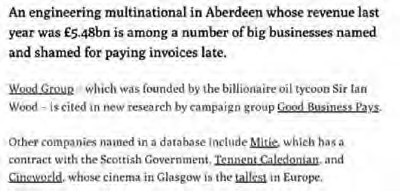 110


100


90
80
82
75	72

Sep-21	Dec-21	Mar-22	Jun-22
Source: BEISPrompt Payment Reports BEIS:prompt payment data - GOV.UK(www.gov.uk)
70
Dec-20
Mar-21
Jun-21
Progress: Tui UK Ltd 174 days to 49 days!
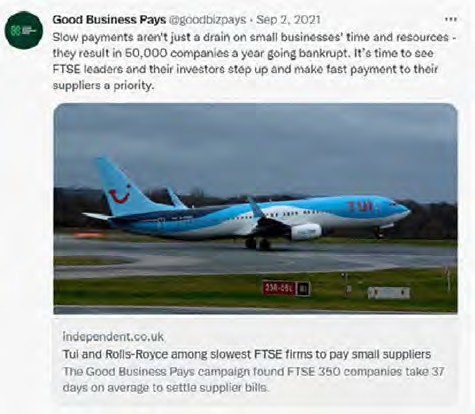 Average Daysto Pay
TUI UKLIMITED
180
174
160

140

120
101
100

80
57
60
49
40
Dec-20
Mar-21
Jun-21
Sep-21	Dec-21	Mar-22	Jun-22
Source: BEISPrompt Payment Reports BEIS:prompt payment data - GOV.UK(www.gov.uk)
And the Ugly …. When things go very badly
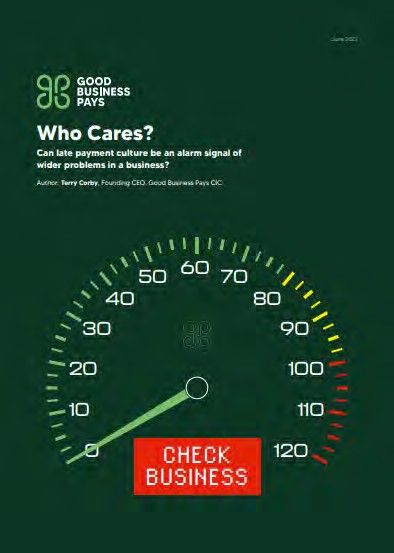 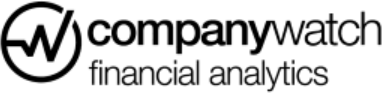 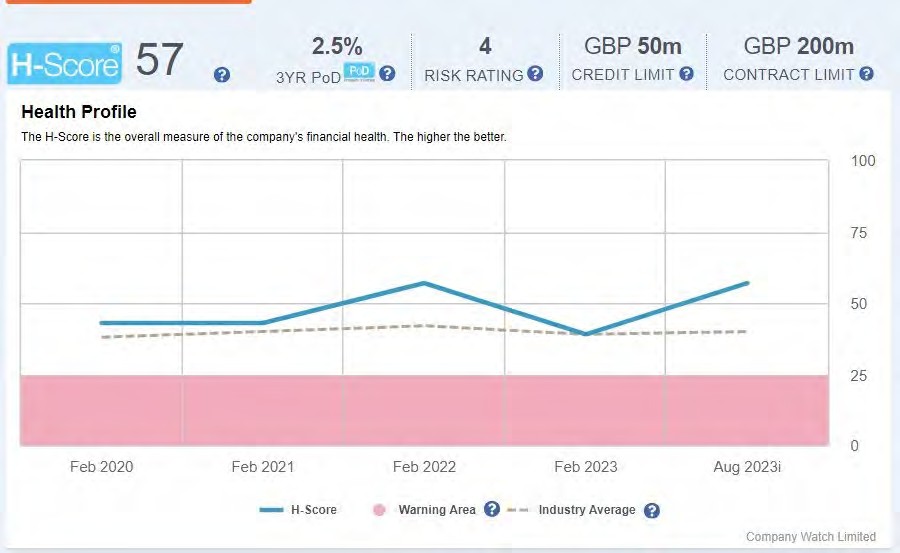 Joules Ltd - Average Invoice Payment Times (Days)
70
Administration Jan 2022
65
60


55


50


45


40


35
Joules
30


25
01/12/2017
01/06/2018
01/12/2018
01/06/2019
01/12/2019
01/06/2020
01/12/2020
01/06/2021
01/12/2021
01/06/202
Miss Selfridge Retail - Average Invoice Payment Times (Days)
80
70
Miss Selfridge
Arcadia Administration Nov 2020
60
50
40


30


20


10
01/03/2018
01/09/2018
01/03/2019
01/09/2019
01/03/2020
01/09/2020
MISS SELFRIDGE RETAIL LIMITED BOOHOO. COM LIMITED
JD SPORTS
PRIMARK STORES LIMITED NEXT RETAIL LIMITED
THE BODY SHOP INTERNATIONAL LIMITED
H&M
Debenhams Retail - Average Invoice Payment Times (Days)
65

60
55
Debenhams Retail
Administration Dec 2020
50
45

40

35

30

25

20

15
01/03/2018
01/09/2018
01/03/2019
01/09/2019
01/03/2020
01/09/2020
DEBENHAMS RETAIL LIMITED
PRIMARK STORES LIMITED
BOOHOO. COM LIMITED
NEXT RETAIL LIMITED
M&S
Midas Construction Ltd 2018 – 2021 Average Invoice Payment Times (Days)
Midas Construction
60
Midas entered Administration Feb 2022
50
40
30
20
10
01/07/2018
01/01/2019	01/07/2019	01/01/2020
AMEY GROUP SERVICES LIMITED BALFOUR BEATTY GROUP LIMITED MACE LIMITED
01/07/2020
01/01/2021	01/07/2021	01/01/2022	01/07/2022
MORGAN SINDALL CONSTRUCTION & INFRASTRUCTURE LTD TARMAC TRADING LIMITED
MIDAS CONSTRUCTION LIMITED
01/01/202
Flybe Aviation - Average Invoice Payment Times (Days)
55
Flybe Aviation
Flybe stopped reporting 2019 – entered Administration
Jan 2023
50
45
40


35


30


25


20


15
01/10/2018
01/04/2019
01/10/2019
FLYBE AVIATION SERVICES LIMITED
JET2.COM LIMITED
LOGANAIR LIMITED
BRITISH AIRWAYS PLC
TUI AIRWAYS LIMITED
What can you do about it?
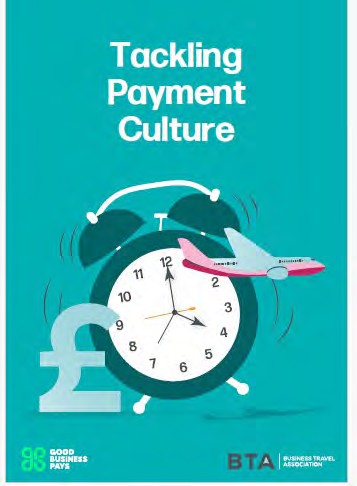 Clear Payment Terms:


Ensure that payment terms are clearly defined in contracts or agreements with all clients.

Clearly stipulate the payment due dates, late payment penalties, and any interest charges for overdue payments.
Prompt & Accurate Invoicing:

Issuing invoices promptly after providing goods or services is crucial

Make sure you understand the format they need the invoice in and stick to it

Timely invoicing plays a key role in establishing the anticipated payment schedule and kick-starting the payment process in a timely manner

Ensure the invoice prominently displays the due date and the bank account to which payments should be made
Regular Follow-Ups:

Implement a system for regular follow-ups on outstanding invoices

Establish a schedule for payment reminders via email, phone calls, or automated reminders to prompt clients about upcoming or overdue payments

Don’t procrastinate; escalate internally and, if that doesn’t work, utilise the services of a third party

Keep your invoices at the top of the list for payment

Always do what you said you were going to do when you said you were going to do it.
Flexible Payment Options:

Provide multiple payment methods to make it convenient for each of your clients to pay

Offering online payment options or various modes of payment can expedite the payment process
Engage in Relationship Building:

Developing strong relationships with clients can significantly impact payment timelines
Although it shouldn’t be a requirement for timely payments, fostering positive relationships often results in quicker transactions
Clear communication and a positive relationship can lead to better adherence to agreed-upon payment terms
Learn, and follow closely, the client’s requirements for processing invoices, and make friends with people in the Accounts Payables team who will be processing payments
Understand when their payment runs are
Implement Late Payment Penalties:

Enforcing late payment penalties for overdue invoices, as previously agreed upon in the initial contract, can act as a deterrent for clients who might otherwise delay payments

This measure not only encourages adherence to the agreed-upon payment schedule but also serves as a mechanism to deter delays in settling invoices

Even if not included within the contract, late payment interest and penalties can be charged under the Late Payment of Commercial Debts Act
Utilise Technology:

Take advantage of accounting and invoicing software to automate the invoicing and payment tracking procedures

These tools offer a streamlined approach to invoicing and aid in tracking payments efficiently

Additionally, they can generate alerts for overdue payments, facilitating better management of outstanding invoices.
If you tackle slow paying customers you’ll gain time and ££££
According to the Department of Business & Trade, in 2022, Small and Medium-sized Enterprises (SMEs) were owed on average an estimated
£22,000 in late payments

Further research by Tide (2020) suggests that the average time of small business chasing unpaid invoices is at 1.5 hours per SME per day. This equates to approximately 47 days per year.

What would you do with 47 employee days or £22,000?